স্বাগতম
মোঃ আসাদুল ইসলাম
বি.এসসি, বি এড ও এম এড।
সহকারী শিক্ষক (গণিত)।
ইন্ডেক্স নং-২০৯৬০০৭।
সূফিয়াবাদ ফাজিল মাদরাসা, নবীনগর, ব্রাহ্মণবাড়ীয়া।
বিষয় ভিত্তিক প্রশিক্ষন (গণিত),
 ব্যাচ নং-১৫৬, 
বিএমটিটিআই,গাজিপুর,ঢাকা।
আইডি নং-০২
মোবাইলঃ-০১৮১৪৮৬৮২৮৯ 
ইমেইল;-asadwl1986@gmail.com
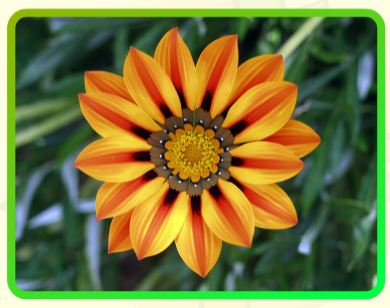 প্যাটার্ন
[Speaker Notes: মুখে উচ্চারণ করে বোর্ডে শিরোনামটি লিখবো ।]
শিখনফল
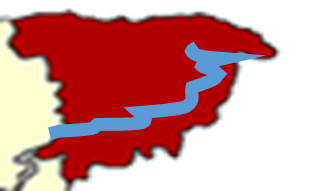 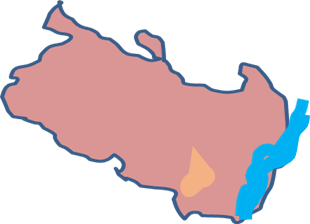 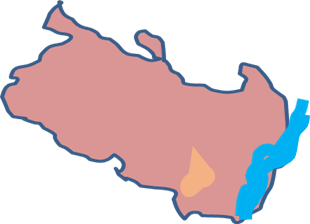 সিলেট
রংপুর
রংপুর
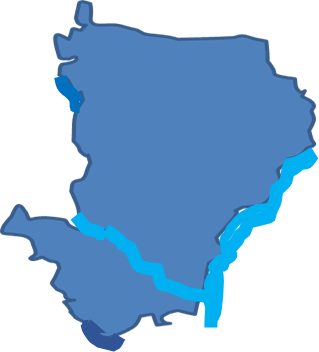 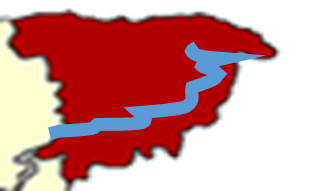 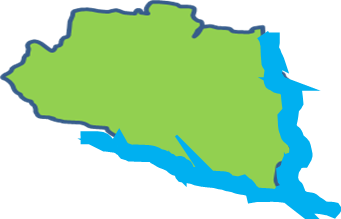 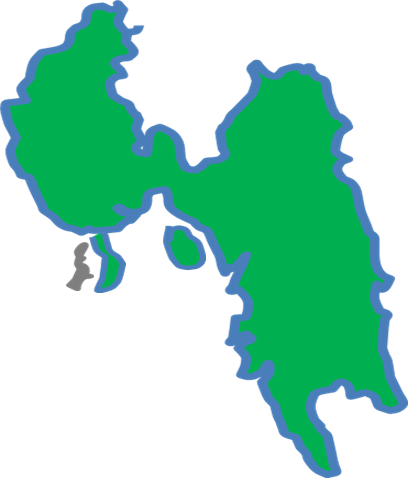 সিলেট
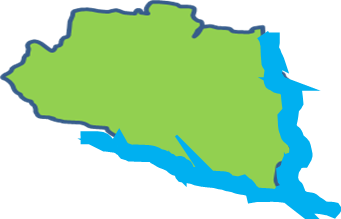 রাজশাহী
ঢাকা
রাজশাহী
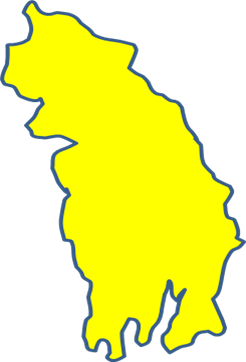 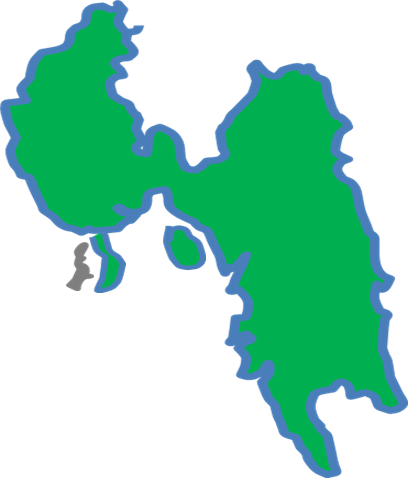 চট্রগ্রাম
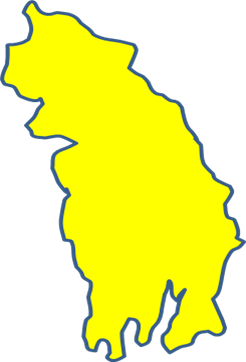 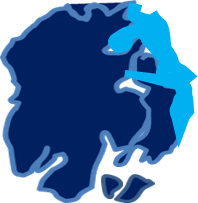 খুলনা
চট্রগ্রাম
বরিশাল
খুলনা
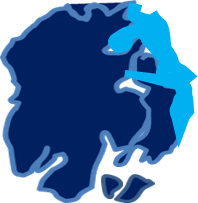 বরিশাল
[Speaker Notes: বিভাগ গুলো দেখিয়ে প্রশ্ন করব  – ১। এগুলো কী ? উত্তর বিভাগ আসার পর ক্লিক করে অ্যানিমেশণ শেষে ২। এটি কী বাংলাদেশের মানচিত্র ? উত্তর আসবে না ।কেন বাংলাদেশের মানচিত্র হলো না ? কেন মানচিত্র নয় ; এর ব্যাখ্যা চাইবো  এরপর পরবর্তী স্লাইডে যাব । অ্যানিমেশণ শেষে কেন এবং কীভাবে বাংলাদেশের মানচিত্র হলো  তার স্পষ্টধারণা নিয়ে পাঠশিরোনাম ঘোষনা করবেন ।]
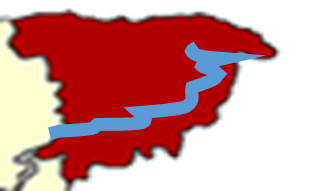 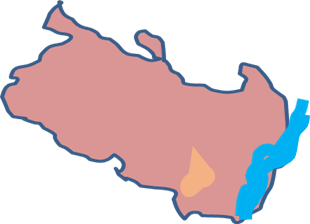 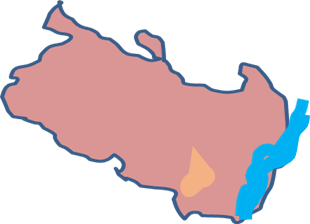 সিলেট
রংপুর
রংপুর
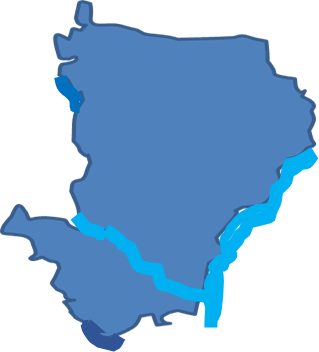 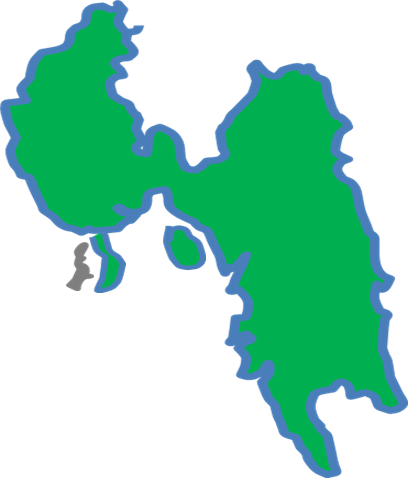 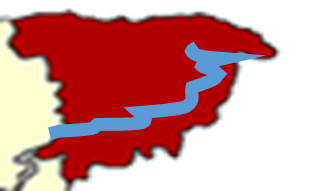 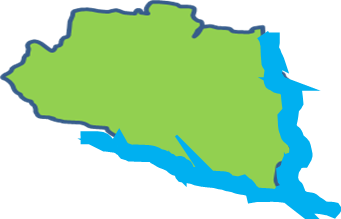 সিলেট
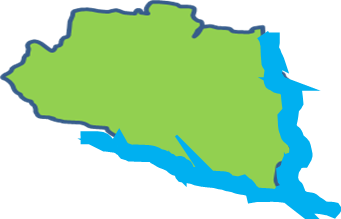 রাজশাহী
ঢাকা
রাজশাহী
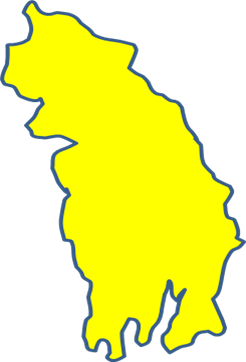 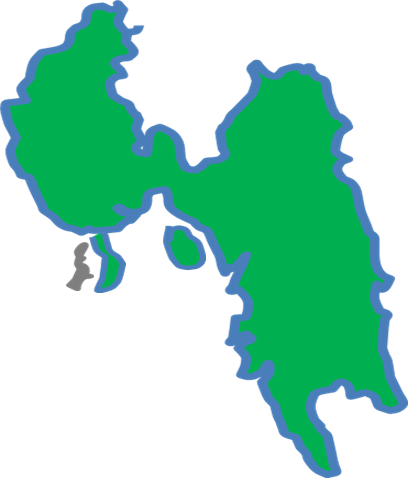 চট্রগ্রাম
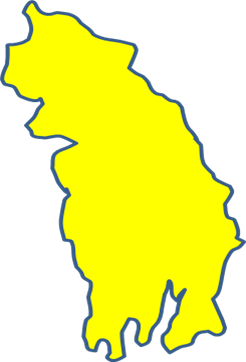 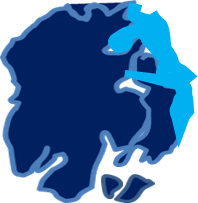 খুলনা
চট্রগ্রাম
বরিশাল
খুলনা
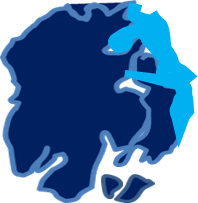 বাংলাদেশ
বরিশাল
[Speaker Notes: র্নিদিষ্ট নিয়মে বিভাগ গুলো সাজানো হয়েছে তাই বাংলাদেশের মানচিত্রের আকৃতি লাভ করেছে । যা বাংলাদেশের মানচিত্রের একটি প্যাটার্ন ।]
প্রত্যেক সারির শুরুতে ও শেষে থাকবে ১ এবং অন্য সংখ্যা গুলো উপরের সারির পাশাপাশি দুটি সংখ্যর সমষ্টির সমান ।
১
১
১
+
১
২
১
৩
১
১
৩
১
৪
৬
১
৪
১
৫
১০
১০
১
৫
[Speaker Notes: চিত্রের ১+১=২ (সংখ্যা গুলো উপরের সারির পাশাপাশি দুটি সংখ্যর সমষ্টির সমান ) ২কোথায় বসবে ? ১ +২=৩ কোথায় বসবে ? এরপর পরবর্তী সারি গুলো শিক্ষার্থীদের  সম্পন্ন করতে বলবো ।]
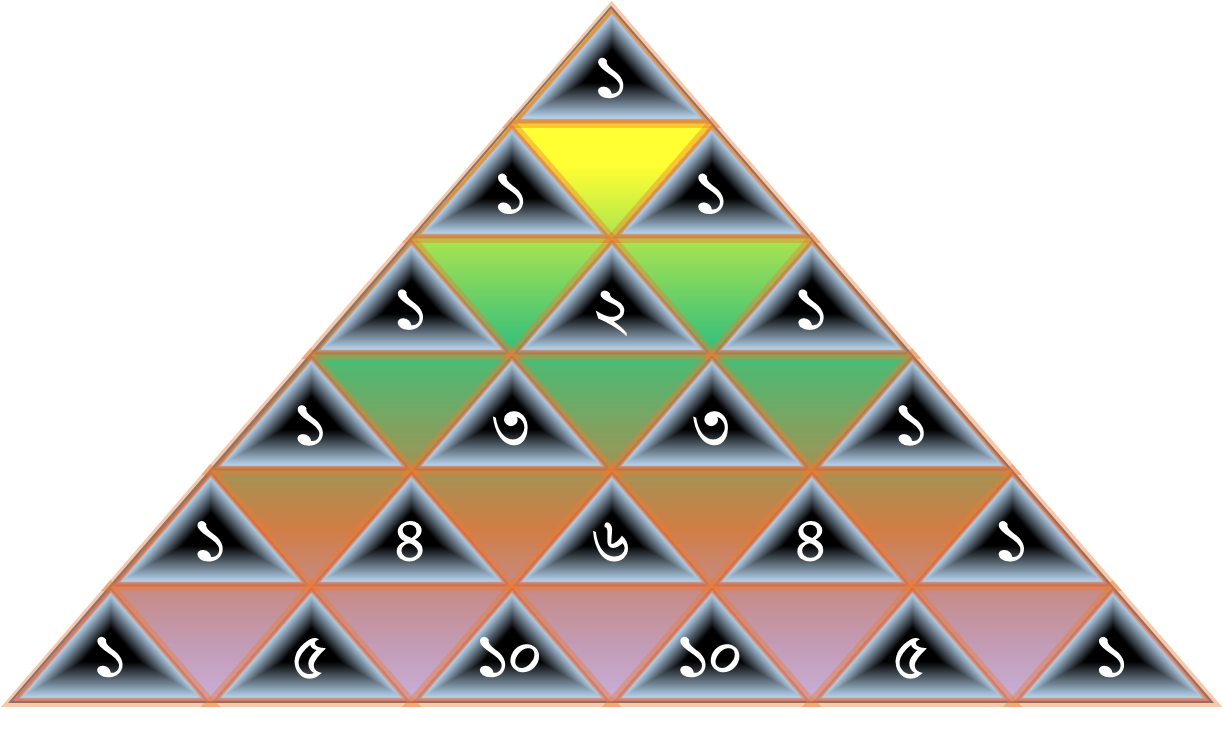 প্যাটার্নটি লক্ষ্য কর
১, ২, ৩, ৪, ৫...
এটি একটি স্বাভাবিক সংখ্যা প্যাটার্ন ।
* চিত্রটি থেকে প্রত্যেকে ২টি করে স্বাভাবিক সংখ্যা প্যাটার্ন লিখ ।
[Speaker Notes: এটি কোন ধরণের প্যাটার্ন ?(এটি একটি স্বাভাবিক সংখ্যা প্যাটার্ন ।);]
২
৩
9
4
5
7
8
10
১
6
1২
1৩
19
14
15
17
18
20
1১
16
2২
2৩
29
24
25
27
28
30
2১
26
3২
3৩
39
34
35
37
38
40
3১
36
50
ইরাটোস্থিনিস ছাঁকনির সাহায্যে মৌলিক সংখ্যা নির্ণয় কর-
4২
4৩
49
44
45
47
48
4১
46
5২
5৩
59
54
55
57
60
5১
58
56
6২
6৩
69
68
64
65
67
70
6১
66
7২
7৩
79
74
75
77
78
80
7১
76
8২
8৩
89
84
85
87
88
90
8১
86
9২
9৩
99
94
95
97
98
100
9১
96
[Speaker Notes: ২,৩,৫,৭,১১,দিয়ে পরপর ভাগ করতে বলবো এবং ক্লিক করে তার ফলাফল দেখাবো ।]
একক কাজ
ক )  ১থেকে ২০ এর মধ্যে মৌলিক সংখ্যা কয়টি ও কী কী ?
খ)  ৫০ থেকে ১০০ এর মধ্যে মৌলিক সংখ্যাগুলো  লিখ ?
[Speaker Notes: ক। ১,২,৩,৫,৭,১৩,১৭,ও১৯। খ। ৫৩,৫৯,৬১,৬৭,৭১,৭৩,৭৯,৮৩,৮৯,৯৭। কাজ শেষে ২/১জন  শিক্ষার্থীকে বোর্ডে এনে  কাজটি করতে দেবো ।]
তালিকার পরবর্তী দুটি সংখ্যা নির্ণয় কর ;
 ৩ , ১০ , ১৭, ২৪ , ৩১  ……
সমাধানঃ তালিকার  সংখ্যালো =
 ৩ ,  ১০ , ১৭,  ২৪ ,  ৩১  ……
?
৭
৭
৭
পার্থক্য;
৭
৭
তালিকার পরবর্তী সংখ্যা দুইটি
= ৩১ + ৭ = ৩৮
এবং  ৩৮ + ৭ = ৪৫
[Speaker Notes: তালিকার পাশাপাশি সংখ্যা গুলোর মধ্যে পার্থক্য কত ?(৭) তালিকার পরবর্তী সংখ্যাটি কি ভাবে পাওয়া যাবে ? (শেষের সংখ্যাটির সাথে ৭ যোগ করে ।)]
এসো জোড়ায় করি
তালিকার পরবর্তী দুটি সংখ্যা  নির্ণয় কর ।
[Speaker Notes: ক। ৩৬,৪২; খ। ৪,০; কাজ শেষে ২/১জন  শিক্ষার্থীকে বোর্ডে এনে  কাজটি করতে দেবো ।]
ফিবোনাক্কি সংখ্যা; ১,   ১,  ২,   ৩,   ৫,   ৮,13…
তালিকার পরের ৫টি সংখ্যা লিখ ?
+
13
+
2
+
3
+
5
+
8
[Speaker Notes: পাশাপাশি দুটি সংখ্যার যোগফল কত? ২; পাশাপাশি দুটি সংখ্যার যোগফল কত? ৩; পাশাপাশি দুটি সংখ্যার যোগফল কত? ৫; ............]
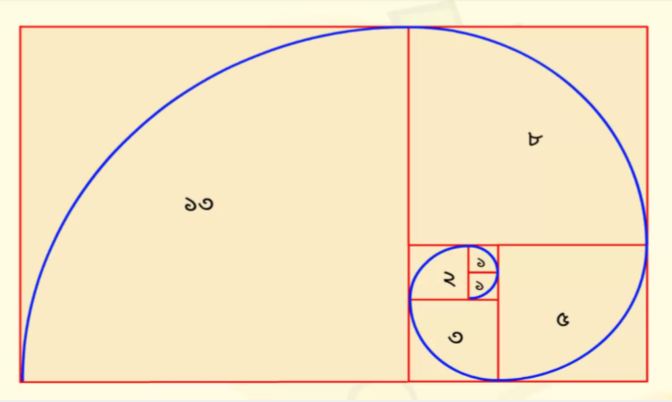 স্বাভাবিক ক্রমিকসংখ্যার যোগ
ক= ১ + ২ + ৩ + ৪ + ৫ + ৬ + ৭ + ৮ + ৯ +১০
ক= ১০+ ৯ + ৮ + ৭ + ৬ + ৫ + ৪ + ৩ + ২ +১
২ক=
১১+
১১+
১১+
১১+
১১+
১১+
১১
১১+
১১+
১১+
২ক=
( ১+১০ )
 ১০
( ১+১০ )
 ১০
ক =
২
( প্রথম পদ +শেষ পদ)
 পদ সংখ্যা
ক =
২
[Speaker Notes: ১হতে ১০পর্যন্ত  স্বাভাবিক ক্রমিকসংখ্যাগুলো লিখ ? বিপরীতক্রমে ১০হতে ১পর্যন্ত স্বাভাবিক ক্রমিকসংখ্যাগুলো লিখ ? ১হতে ১০পর্যন্ত ও ১০হতে ১পর্যন্ত স্বাভাবিক ক্রমিকসংখ্যাগুলো নিচে নিচে লিখে যোগ কর ........................।]
ক =10 হলে
ক =৩ হলে
ক =৪ হলে
ক =২ হলে
ক =১ হলে
ক =25 হলে
৩
২ 
২ক - ১  =
৫
২ - ১
১ - ১
=
১
7
25 - ১
10 - ১
19
49
৪ - ১
৩ - ১
[Speaker Notes: ক = ১]
মূল্যায়ন
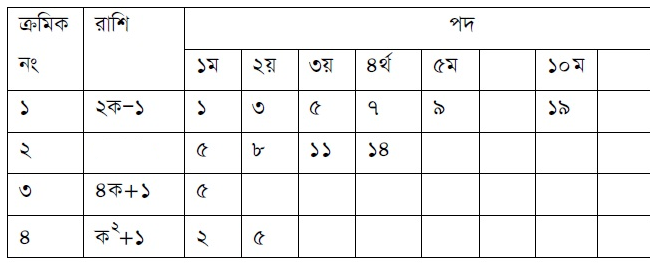 ৮ম
২৫তম
?
?
১৫
৪৯
?
?
৩ক+২
৩২
?
?
?
101
33
17
?
?
?
101
26
10
[Speaker Notes: প্রতিটি ? চিহ্ন দেখে প্রশ্ন করুন সংখ্যাটি কত হবে ?]
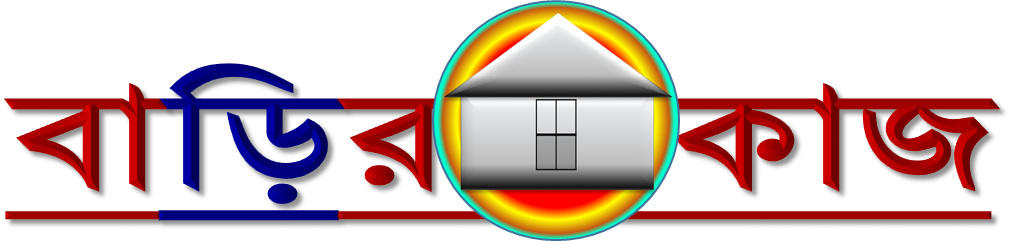 তালিকাটি লক্ষ্য কর  ২ , ৪ , ৬ ,৮ , ১০,…….
ক) এটি কোন ধরণের প্যাটার্ন উল্লেখ কর ।
খ )  প্যাটার্নটির পরবর্তী তিনটি সংখ্যা নির্ণয় কর ।
গ) সংক্ষিপ্ত পদ্ধতিতে প্যাটার্নটির ১০টি পদের সমষ্টি নির্ণয়
    কর ।
[Speaker Notes: বাড়ির কাজটি খাতায় লিখে নিতে বলবো ।]
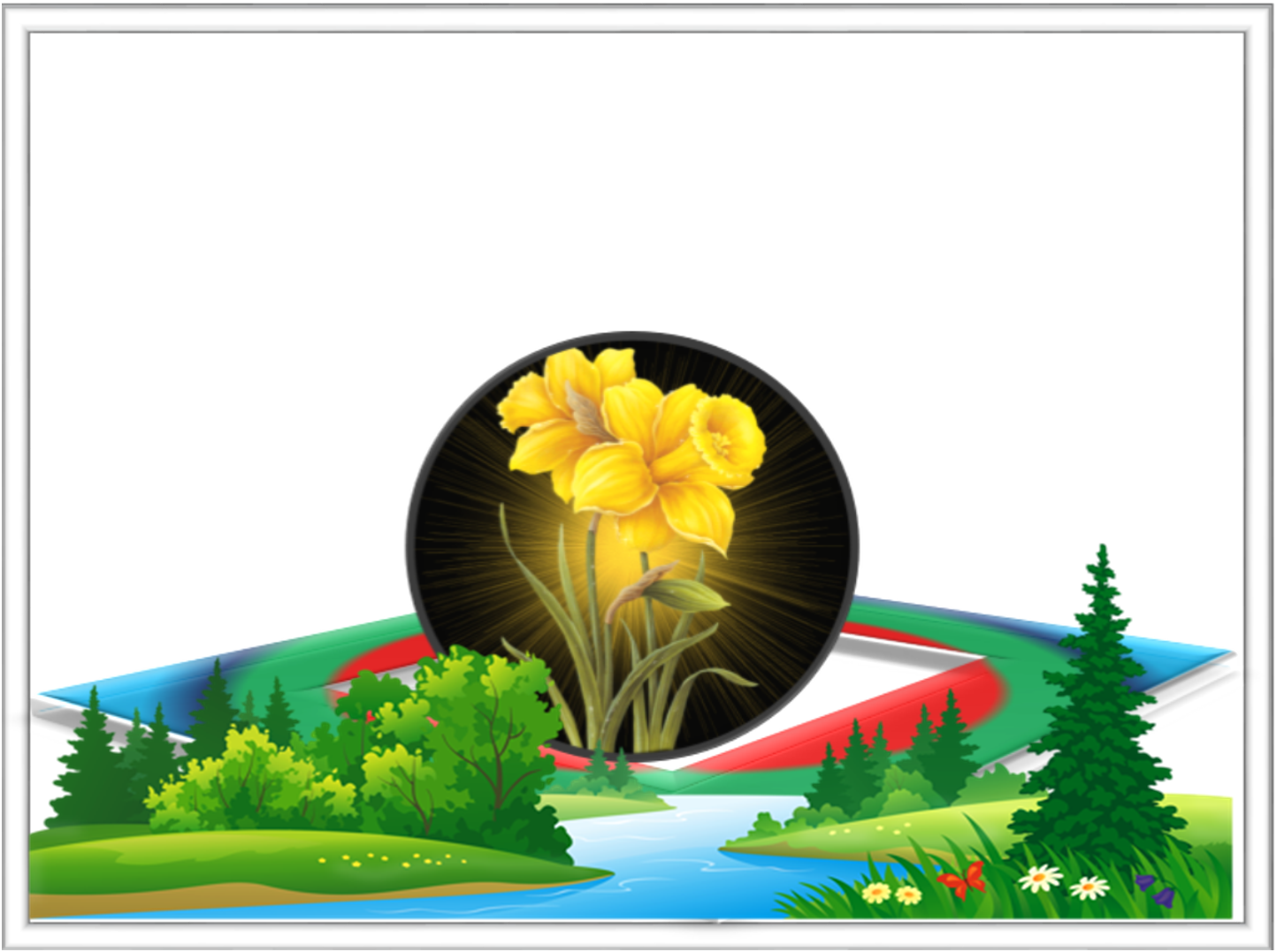 ধন্যবাদ
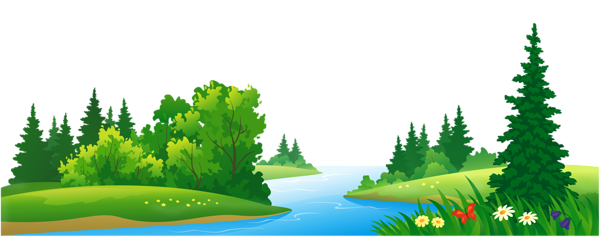 [Speaker Notes: কন্টেন্টি তৈরিতে আদর্শমান  ( কারিকুলাম ডকুমেন্ট,পাঠ্যপুস্তক ,ট্রেনিং-এ লব্দ জ্ঞান ও দক্ষতা ) বজায় রাখার আপ্রাণ প্রচেষ্টা ছিল । তবুও আপনি মনে করলে প্রয়োজনে আরো পরিবর্তন পরিমার্জন বা সংশধন করতে পাতরেন]
শিক্ষক পরিচিতি
মোঃ আসাদুল ইসলাম
বি.এসসি, বি এড ও এম এড।
সহকারী শিক্ষক (গণিত)।
ইন্ডেক্স নং-২০৯৬০০৭।
সূফিয়াবাদ ফাজিল মাদরাসা, নবীনগর, ব্রাহ্মণবাড়ীয়া।
বিষয় ভিত্তিক প্রশিক্ষন (গণিত),
 ব্যাচ নং-১৫৬, 
বিএমটিটিআই,গাজিপুর,ঢাকা।
আইডি নং-০২
মোবাইলঃ-০১৮১৪৮৬৮২৮৯ 
ইমেইল;-asadwl1986@gmail.com
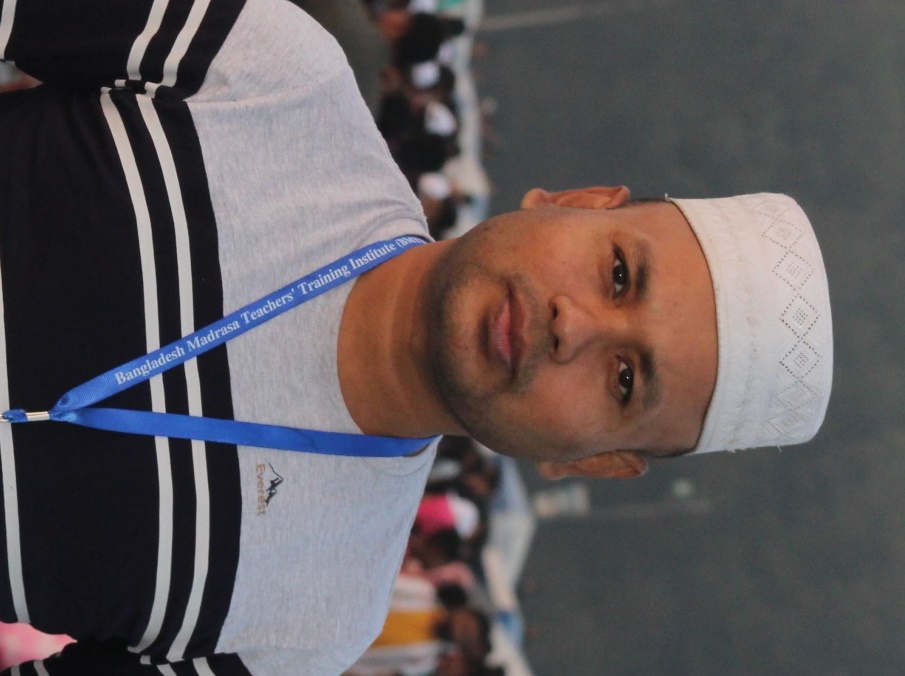 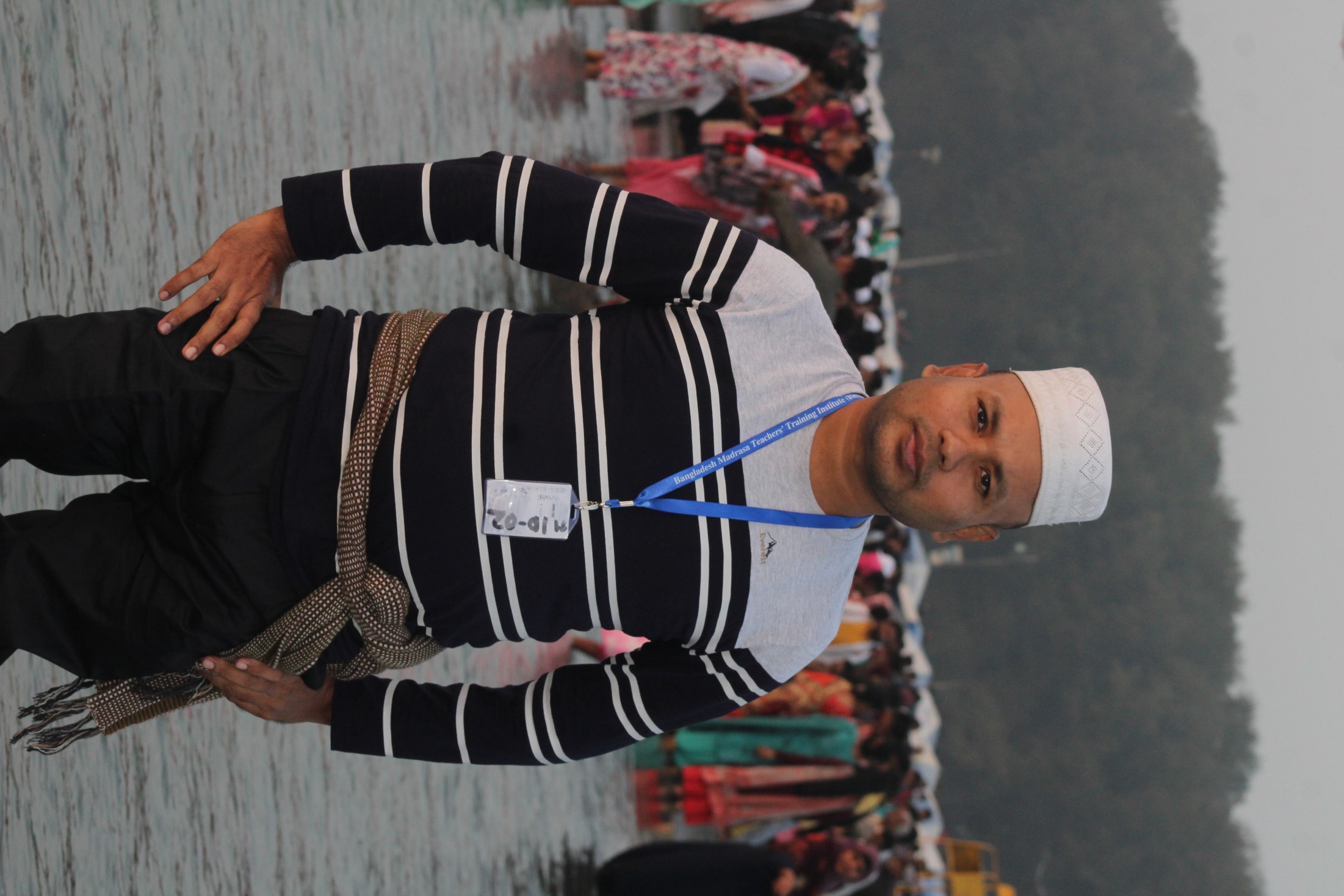